May 2025 
Monthly Crime Report
DeBaliviere PlaceSkinker-DebaliviereWest EndVisitation Park
Washington University Medical Center
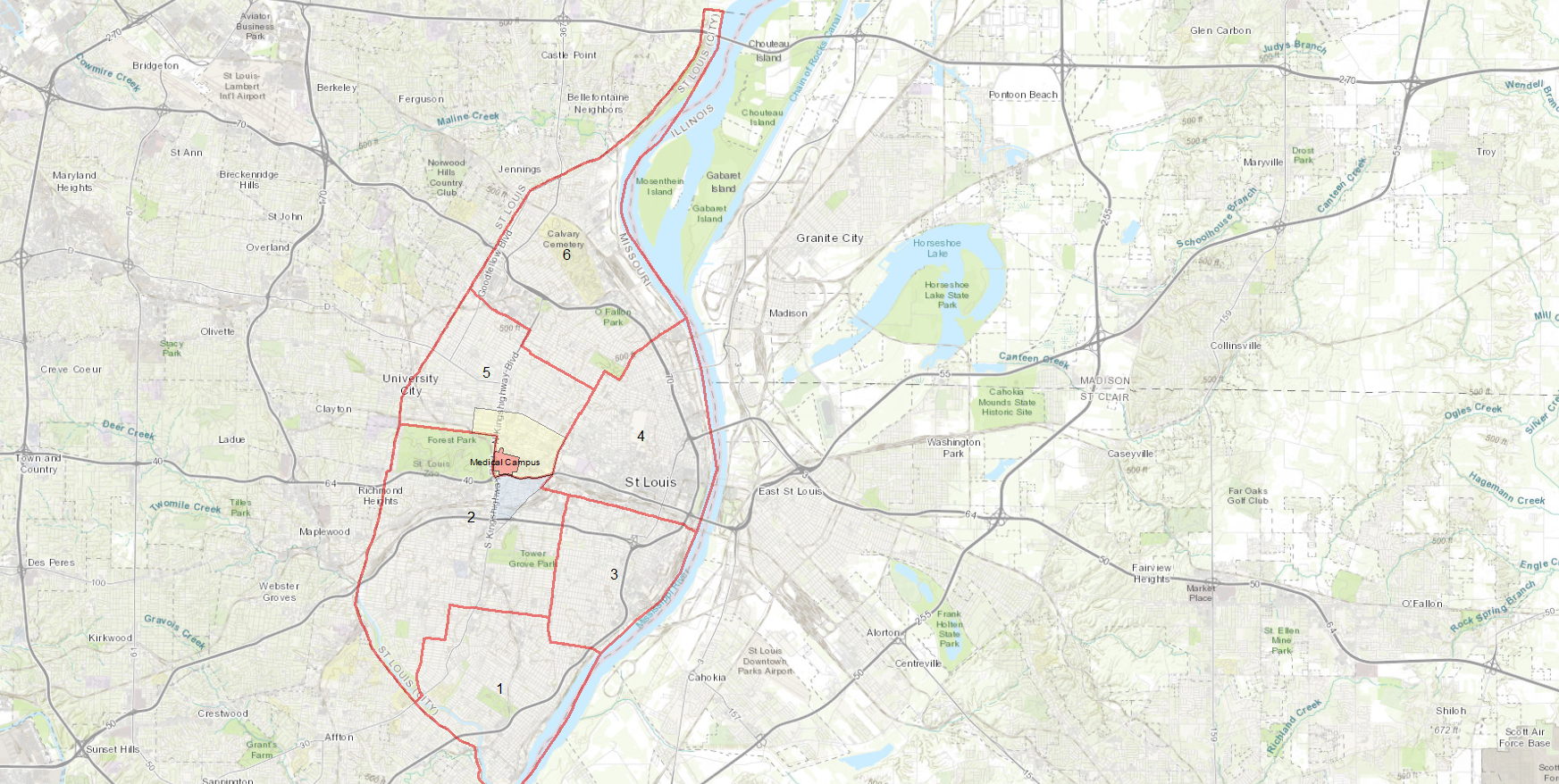 City of St LouisPolice Districts
6
DeBaliviere Place, Skinker-DeBaliviere, West End, and Visitation Park are all located within District 5.
5
WUMC
4
2
3
1
District 5 Summary Notes
There are 15 neighborhoods in District 5.

Academy
Central West End
DeBaliviere Place
Fountain Park
Hamilton Heights
Kingsway East
Kingsway West
Lewis Place
Skinker-DeBaliviere
The Greater Ville
The Ville
Vandeventer
Visitation Park
Wells-Goodfellow
West End
The lowest number of crimes in one neighborhood was 7 in Lewis Place
The highest number of crimes in one neighborhood was 178 in the Central West End
The average number of crimes per neighborhood was 49.73
The lowest crime rate per 100,000 in one neighborhood was 487.3 in Skinker/DeBaliviere
The highest crime rate per 100,000 in one neighborhood was 3069.77 in Fountain Park
The overall crime rate in District 5 was 1318.99
Source: SLMPD
Neighborhoods vs CityCrime rate Over the past year
DeBaliviere PlaceNeighborhood Detail
DeBaliviere PlaceSummary Notes
40 total crimes in May 2025
 Up 90% compared to May 2024 (21 crimes)
 4 crimes against persons in May 2025
Up 33% when compared to May 2024 (3 crimes)
183 total crimes so far in 2025
  Up 11% compared to this time in 2024 (165 crimes)
 29 crimes against persons so far in 2025
 Up 12% compared to this time in 2024 (26 crimes)
Source: SLMPD
DeBaliviere PlaceYear to Year Comparison
Source: SLMPD
Debaliviere place2024 vs 2025
Debaliviere placeCrimes by day of the week
Source: SLMPD
Debaliviere placeCrimes by time of day
53.66% - Daytime (8AM-8PM)
46.34% - Nighttime (8PM-8AM)
Source: SLMPD
Debaliviere placeCrimes by day of the Month
Source: SLMPD
Skinker-DeBaliviere Neighborhood Detail
Skinker-DeBaliviereSummary Notes
19 total crimes in May 2025
 Down 47% compared to May 2024 (36 crimes)
 1 crime against persons in May 2025
 Down 50% compared to May 2024 (2 crimes)
101 total crimes so far in 2025
 Down 26% compared to this time in 2024 (136 crimes)
 11 crimes against persons so far in 2025
Up 38% crimes than this time in 2024 (8 crimes)
Source: SLMPD
Skinker-DeBaliviereYear to Year Comparison
Source: SLMPD
Skinker-Debaliviere2024 vs 2025
Skinker-DebaliviereCrimes by day of the week
Source: SLMPD
Skinker-debaliviereCrimes by time of day
50% - Daytime (8AM-8PM)
50% - Nighttime (8PM-8AM)
Source: SLMPD
Skinker-debaliviereCrimes by day of the Month
Source: SLMPD
West EndNeighborhood Detail
West EndSummary Notes
57 total crimes in May 2025
 Down 47% compared to May 2024 (107 crimes)
 6 crimes against persons in May 2025
 Down 73% compared to May 2024 (22 crimes)
295 total crimes so far in 2025
 Down 30% compared to this time in 2024 (424 crimes)
 59 crimes against persons so far in 2025
 Down 24% compared to this time in 2024 (78 crimes)
Source: SLMPD
West EndYear to Year Comparison
Source: SLMPD
West end2024 vs 2025
West endCrimes by day of the week
Source: SLMPD
West endCrimes by time of day
52.54% - Daytime (8AM-8PM)
47.46% - Nighttime (8PM-8AM)
Source: SLMPD
West endCrimes by day of the Month
Source: SLMPD
Visitation ParkNeighborhood Detail
Visitation ParkSummary Notes
11 total crimes in May 2025
 Up 38% compared to May 2024 (8 crimes)
 2 crimes against persons in May 2025
Up 100% compared to May 2024 (1 crime)
42 total crimes so far in 2025
 No change compared to this time in 2024 (42 crimes)
14 crimes against persons so far in 2025
 Up 133% compared to this time in 2024 (6 crimes)
Source: SLMPD
Visitation ParkYear to Year Comparison
Source: SLMPD
Visitation Park2024 vs 2025
Source: SLMPD
VISITATION PARKCrimes by day of the week
Source: SLMPD
Visitation ParkCrimes by time of day
54.55% - Daytime (8AM-8PM)
45.45% - Nighttime (8PM-8AM)
Source: SLMPD
Visitation ParkCrimes by day of the Month
Source: SLMPD